The Future of the Digital Professional


James Freed, CDIO, Health Education England, Deputy SRO, Building a Digital Ready Workforce
@jamesfreed5
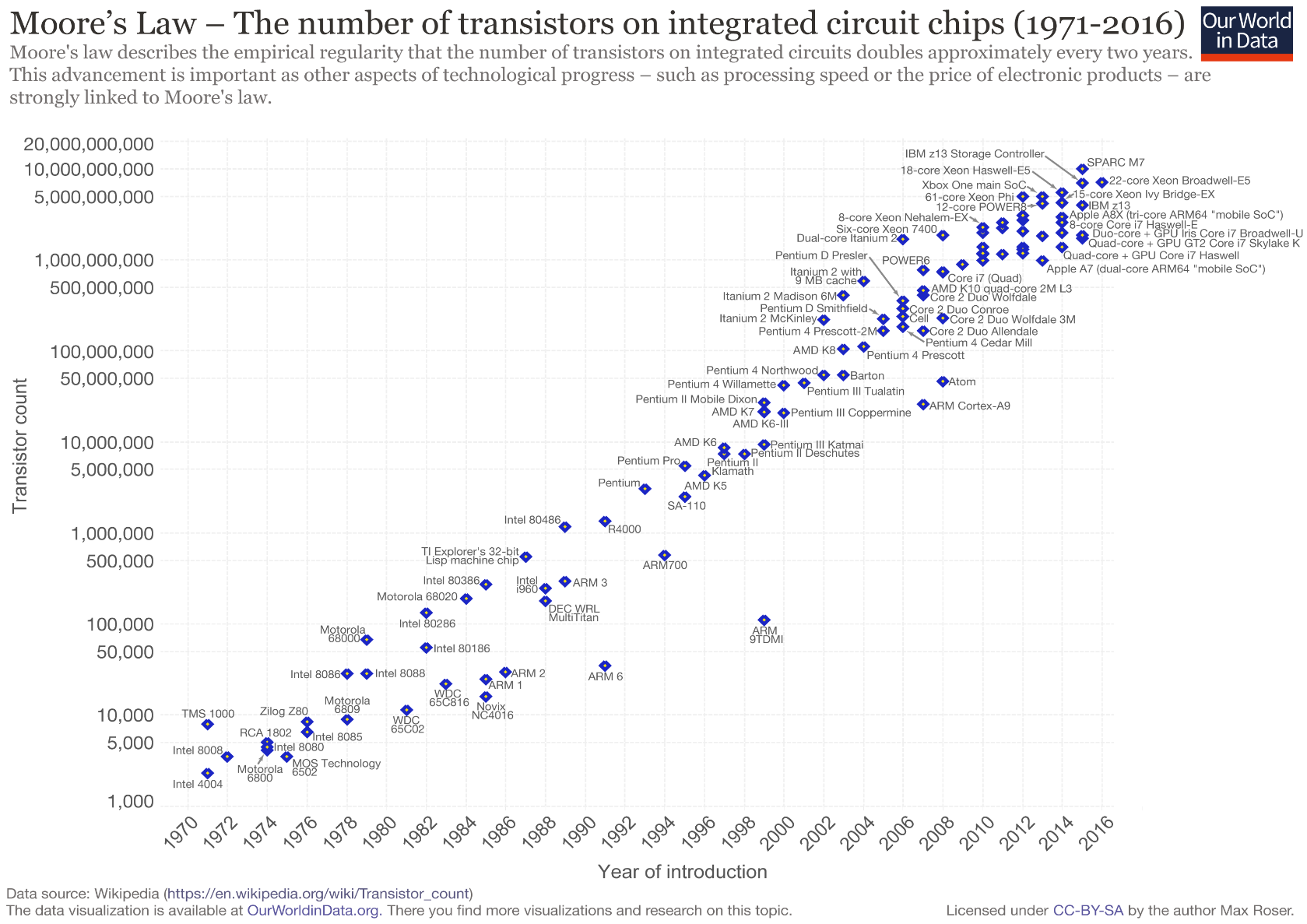 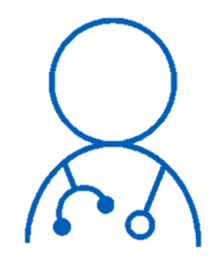 2
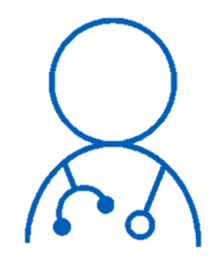 Learn faster
Govern smarter
rate of change
Human adaptability
Technology
3
time
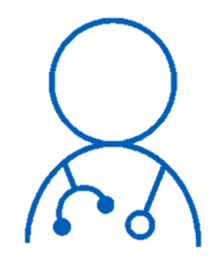 Conclusion 1:Everyone has a role to play in delivering a digital future
Organisation leaders
Everyone
Everyone
Digital professionals
@NHS_HealthEdEng	@jamesfreed5      #DigitalReady
[Speaker Notes: JF.

How is BDRW delivering adaptability? Through digital readiness for all, culture change in organisations and a move to ensure all digital experts, who help us make decisions right now, are good enough, both in skill and in attitude.]
Conclusion 2
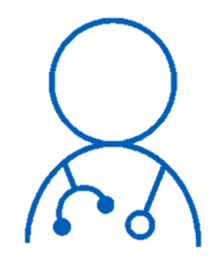 The future digital professional creates an environment 
conducive for rapid and safe change
1: Does the organisation understand the changes being brought about by the use of digital in healthcare? 
2: Does the organisation have a culture of open discussion & experimentation led by visible leaders?
3: Does everyone understand users’ needs and are they empowered to act to improve them?
4: Does the organisation have a suitably skilled and empowered workforce?
People
Process
5: Is the organisation supportive of cross-functional, non-hierarchical structures? 
6: Are organisational processes fast, integrated and light and do they meet users’ needs?
7: Are digital risks understood, weighed against benefits and is appropriate assurance is available? 
8: Is technology scalable, interoperable, flexible, fixable, resilient and fit-for-purpose and does the organisation understand how to assure themselves of this?
Technology
Conclusion 3 (a)
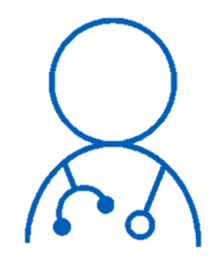 The future digital profession will include more specialities…
Job roles and skills within each area of work mapped to:
*Categories defined by NHS Digital 
Guidance on Informatics and used in ESR
Conclusion 3 (b)
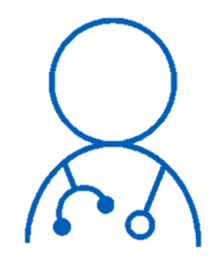 …with greater cohesion as an MDT designing, delivering and improving services
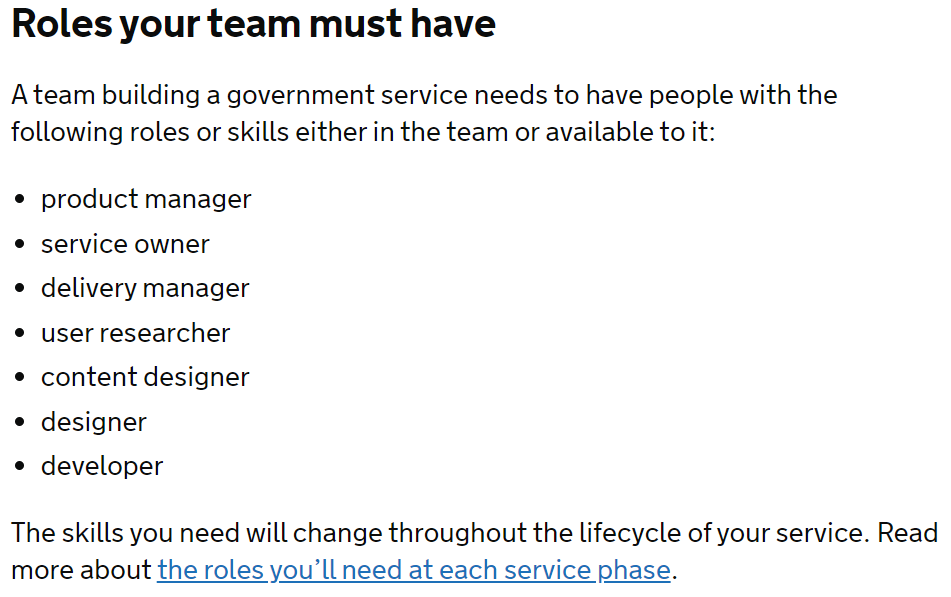 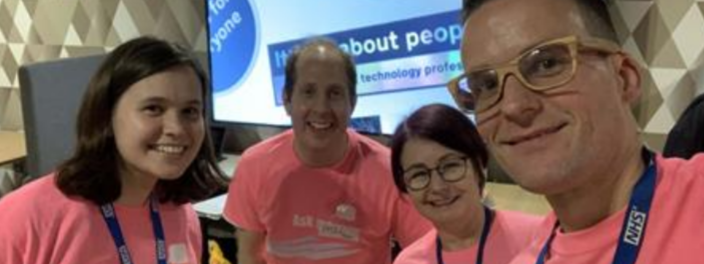 Conclusion 4 (a)
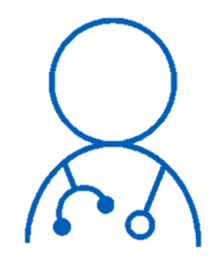 The profession will grow…
Data Driven Future

Gap between current workforce size in 2020 and projected demand in 2030:

32,000 FTEs or +69% increase required between 2020-30

Current 2020 workforce size (supply): 46,000 FTEs

Estimated demand by 2030: 78,000 FTEs

Gap between projected supply and projected demand in 2030

17,700 FTEs shortfall 

Even though supply has increased by 31% from 46,000 FTEs to 60,250 FTEs between 2020-30
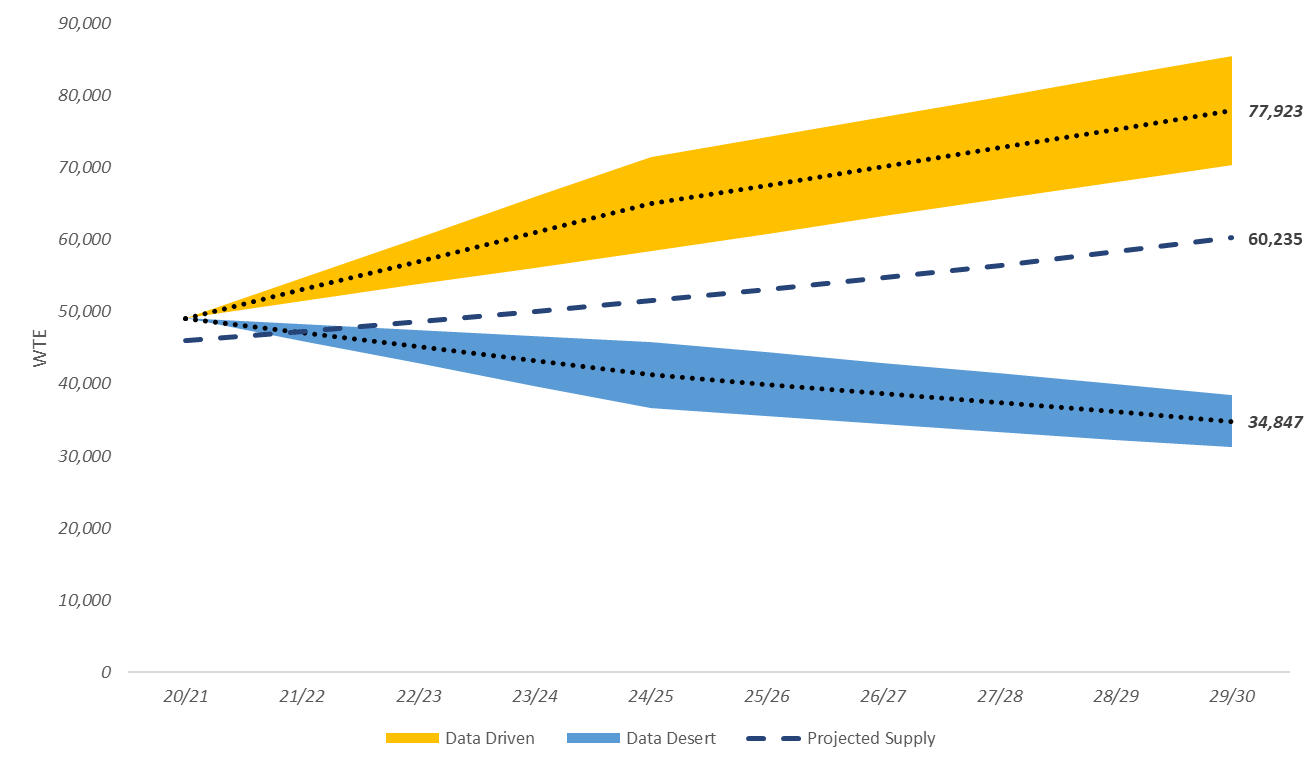 Conclusion 4 (b)
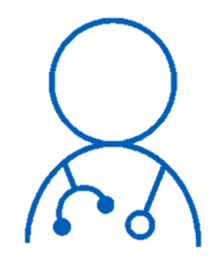 …and clinical informatics will grow the most
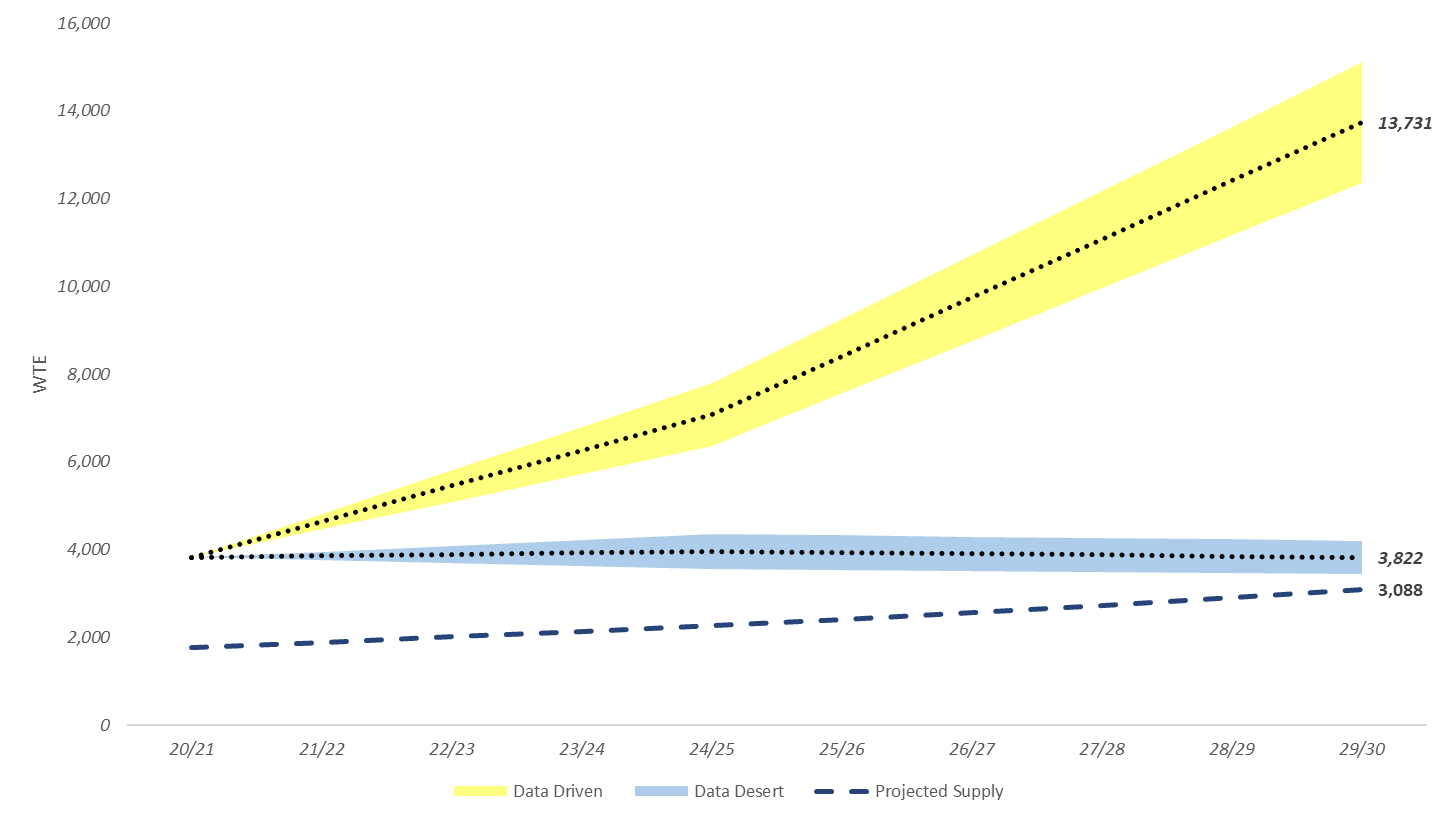 Data Driven Future

Significant increase in demand and stagnating supply 

Shortfall of 10,650 FTEs by 2030

Increases required in all job levels particularly professional, managerial staff and senior leaders to meet demand.
Changes in staffing by job levels in a Data Driven Future
Six Steps Methodology to Integrated Workforce Planning
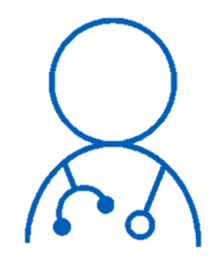 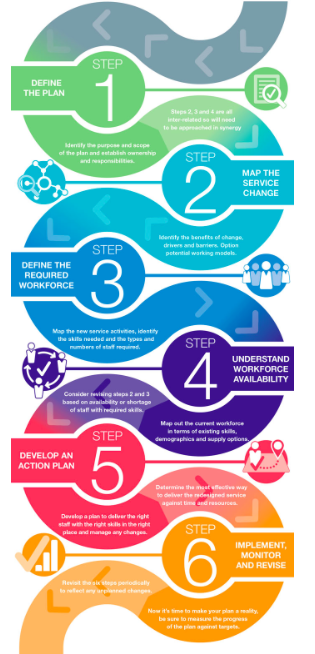 Define the plan

Map service change 

Define the required workforce – up to 2030

Understand workforce availability – up to 2030

Develop action plan 

Implement, monitor and revise
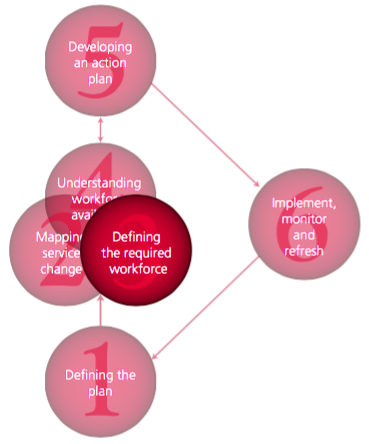 [Speaker Notes: Welcome to Delegates; Remind of agenda; Purpose
Rules – reiterate those on ‘landing slide’ e.g. all on mute unless asked to speak; use chat to ask questions / tech issues etc
We have invited you here as experts in your own right and we want YOUR views based on your expertise.
Don’t feel the need to defend a ‘position’ or an organisation.
The discussions will be conducted under a form of ‘Chatham House’ rules, i.e. we will report on the groups’ considerations but not on individual responses.
At end, hand over to David Farrell]
The future is bright
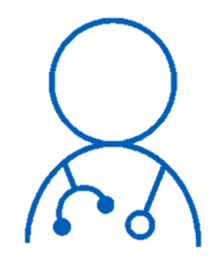 Am I good enough?
What learning do I need?
Who can help me?
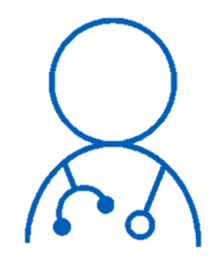 Thank you
James Freed

james.freed@hee.nhs.uk 

@jamesfreed5
12